My flat
Презентация –автоматизация лексики по теме « Мой дом» в 3 классе. Учитель -Лапшина Нина Ивановна.
What is this room?
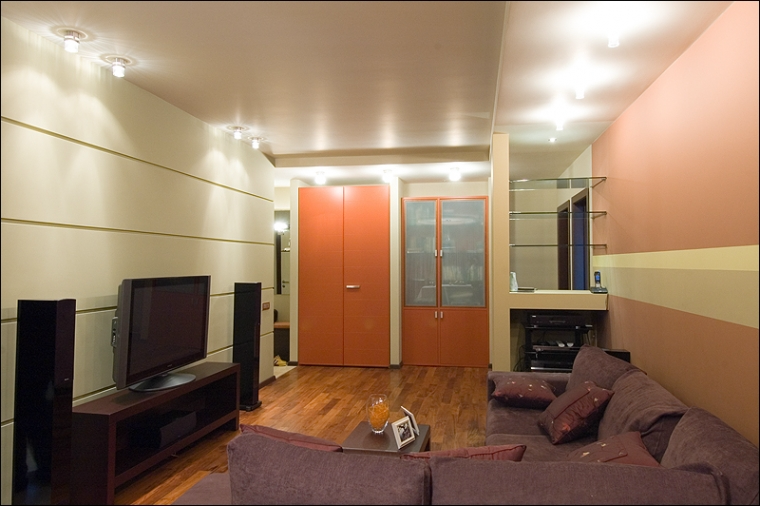 Is it a bedroom?
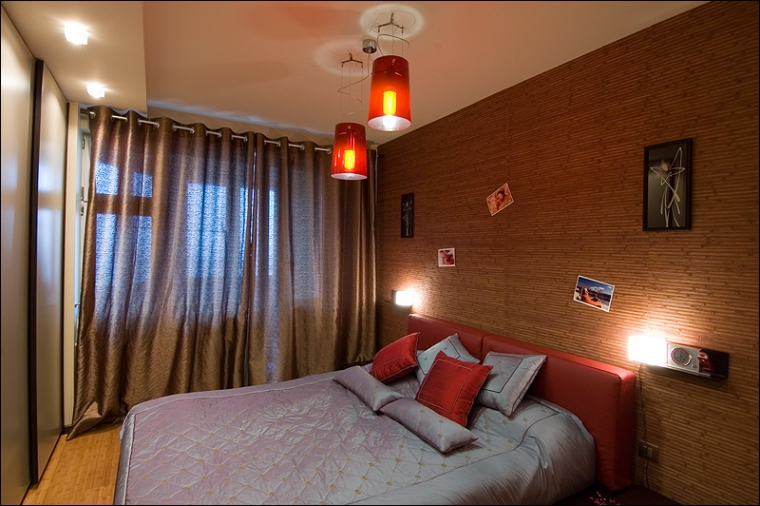 Is it a bathroom?
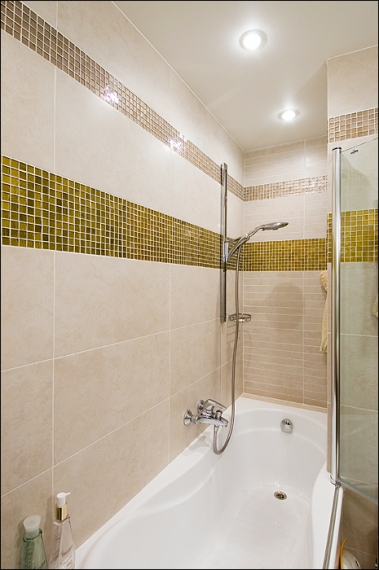 This is a kitchen
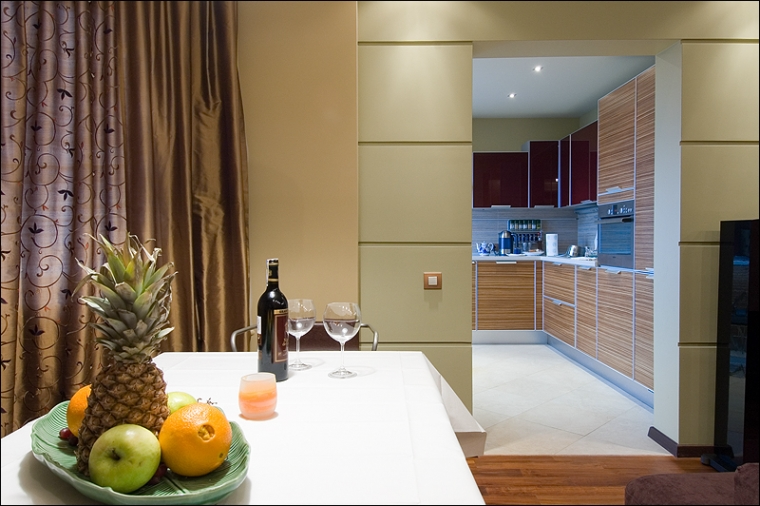 Is it a hall?
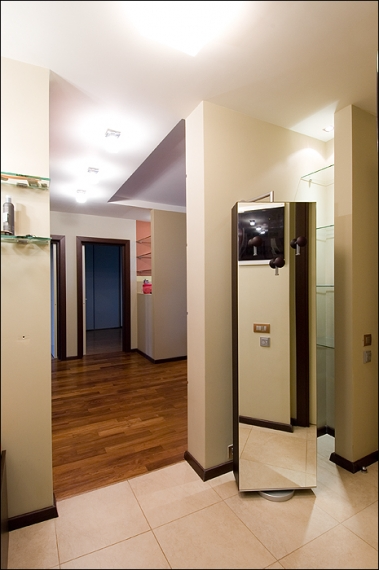 Is it a room?
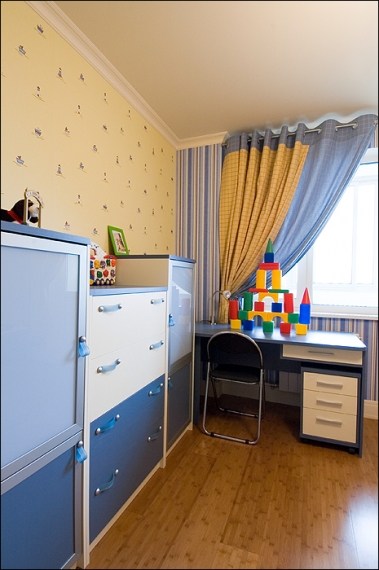 It is a floor
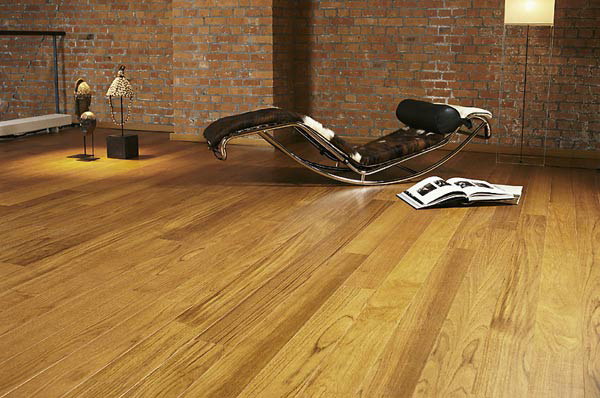 Is it a door?
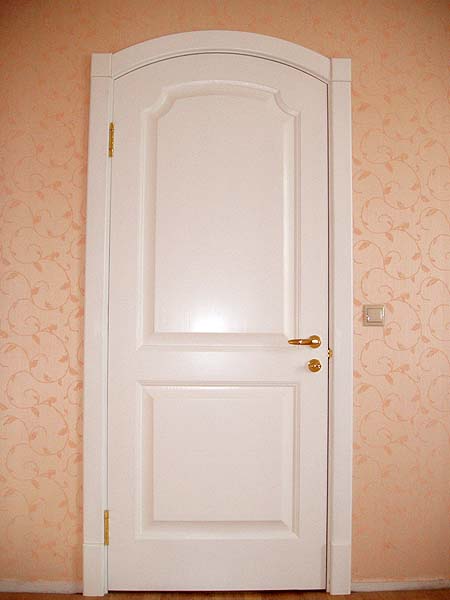 It is a wall
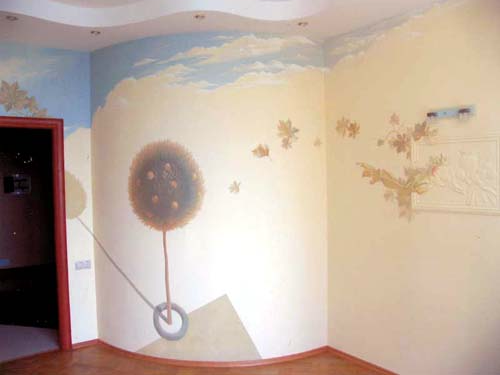 Is this a window?
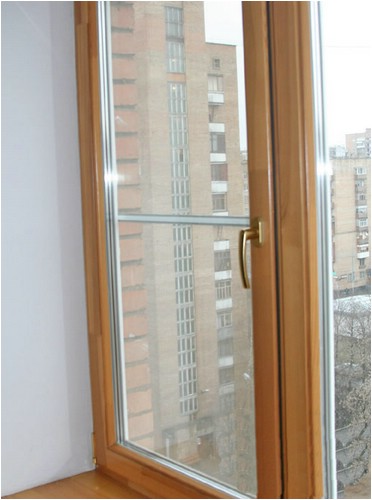